Ephesians 3:20–21
20 Now to him who is able to do far more abundantly than all that we ask or think, according to the power at work within us, 21 to him be glory in the church and in Christ Jesus throughout all generations, forever and ever. Amen.
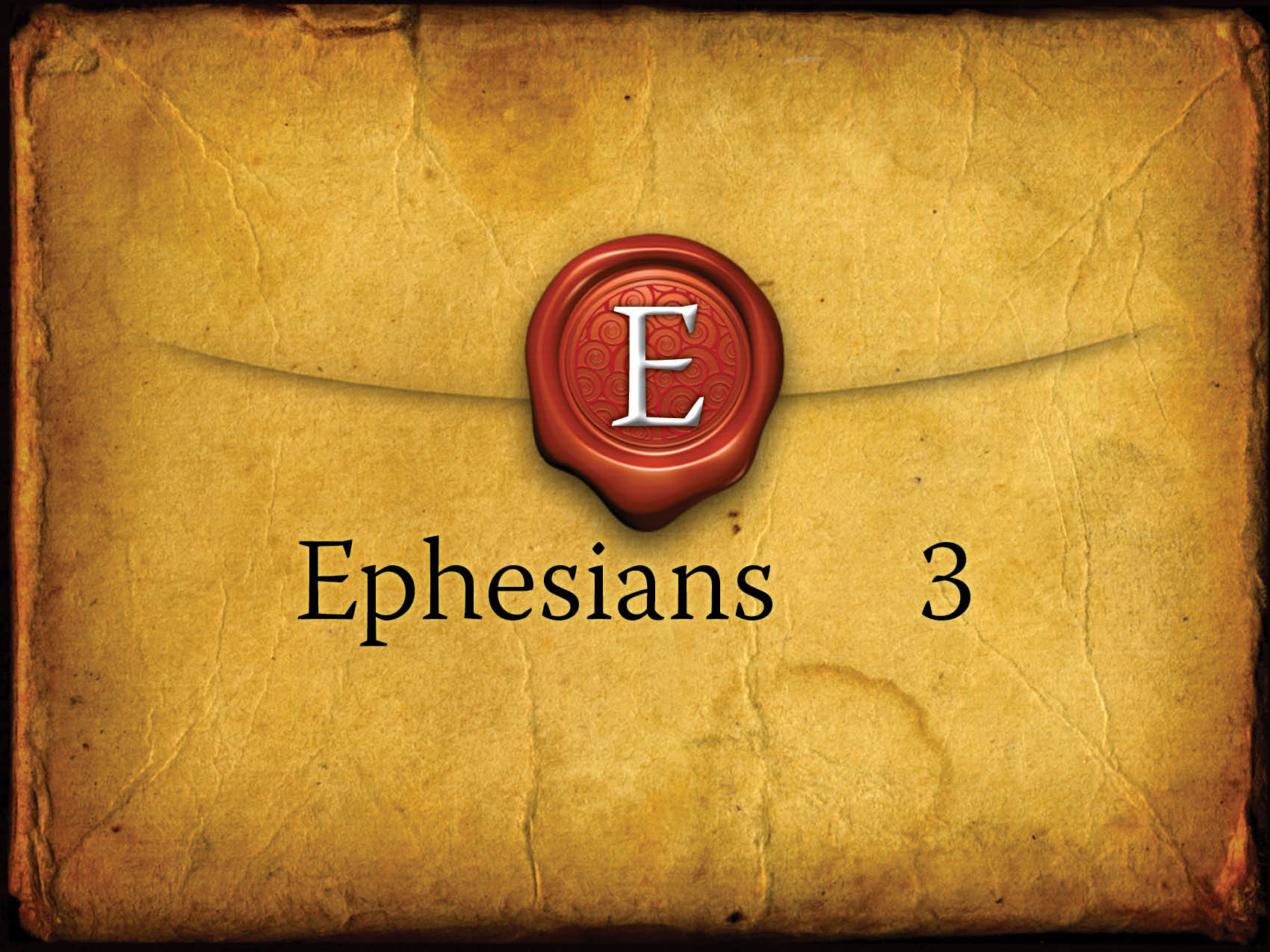 Paul’s prayer for strengthening.
Ephesians 3:1, 14
Paul’s ministry of the mystery of Christ.
Ephesians 3:2–13
Paul’s petition on their behalf: 
That they would be strengthened. 
That Christ would dwell in their hearts. 
That they would comprehend the depth of God’s gift for them. 
That they would be filled with the fulness of God.
What do we learn?
We need to appreciate the mystery. 
We are one. 
The mystery was God’s eternal purpose. 
The church is part of that eternal purpose. 
We must appreciate salvation.
God works in us in amazing ways. 
Don’t lose heart.